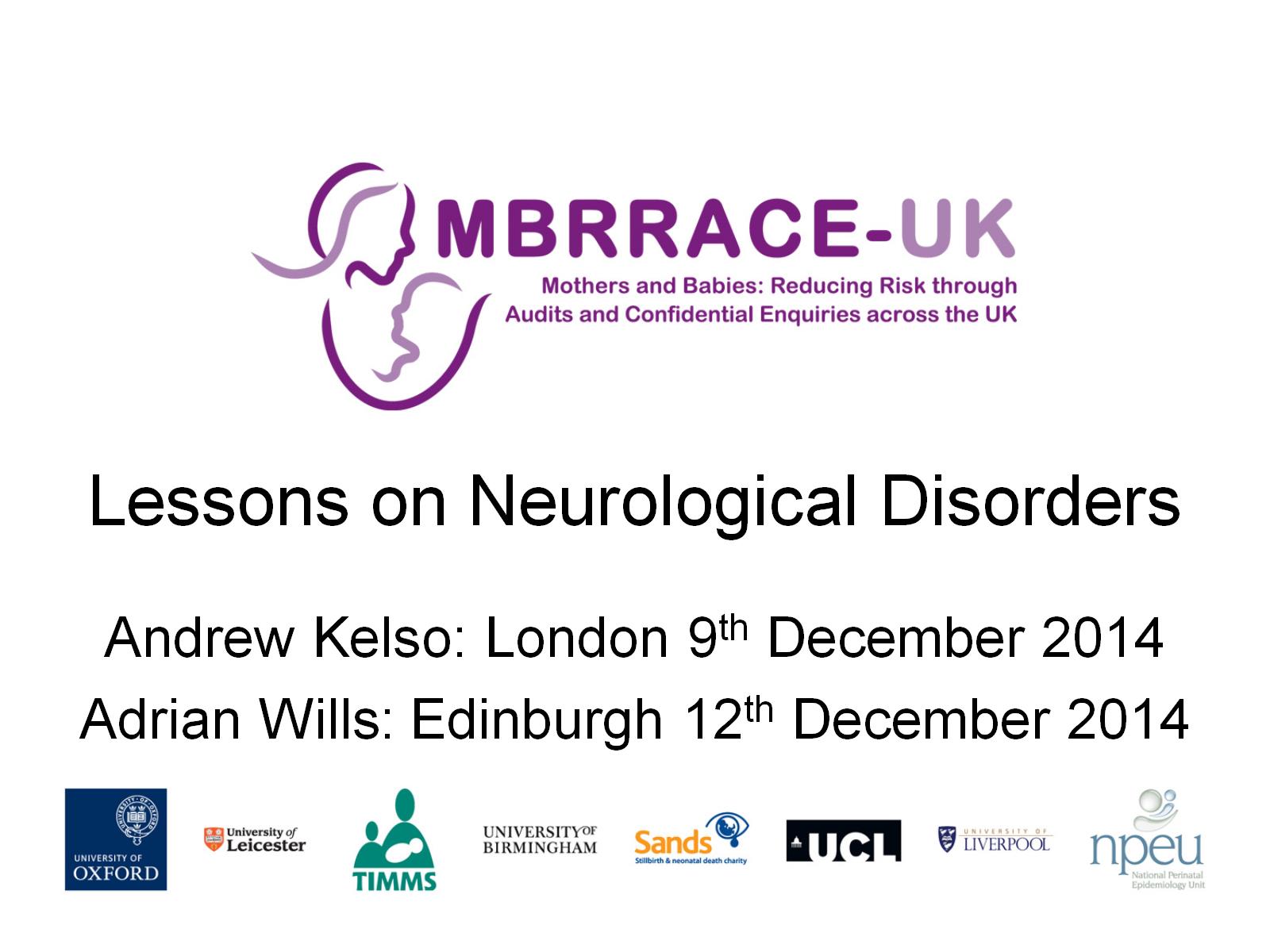 Lessons on Neurological Disorders
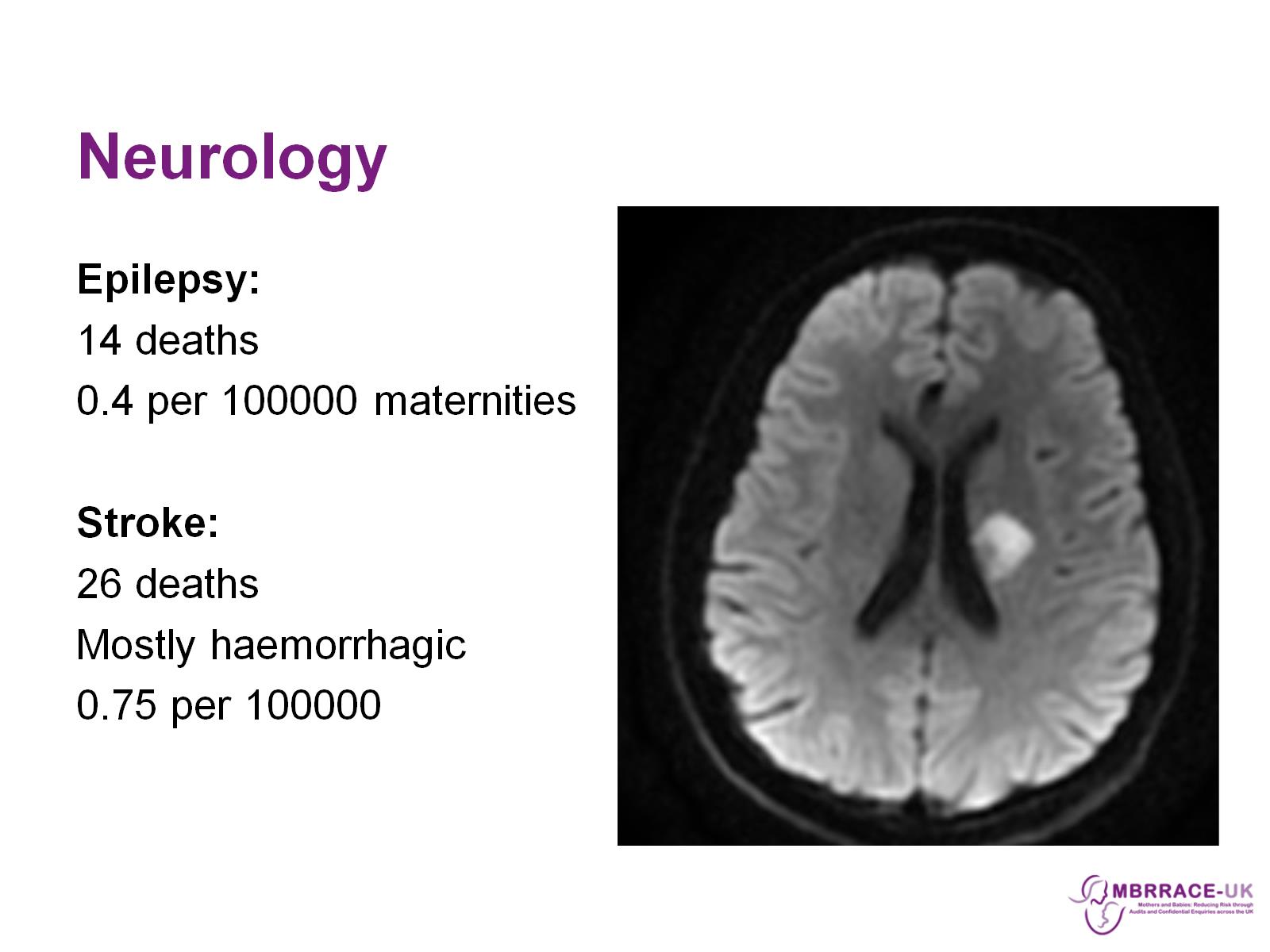 Neurology
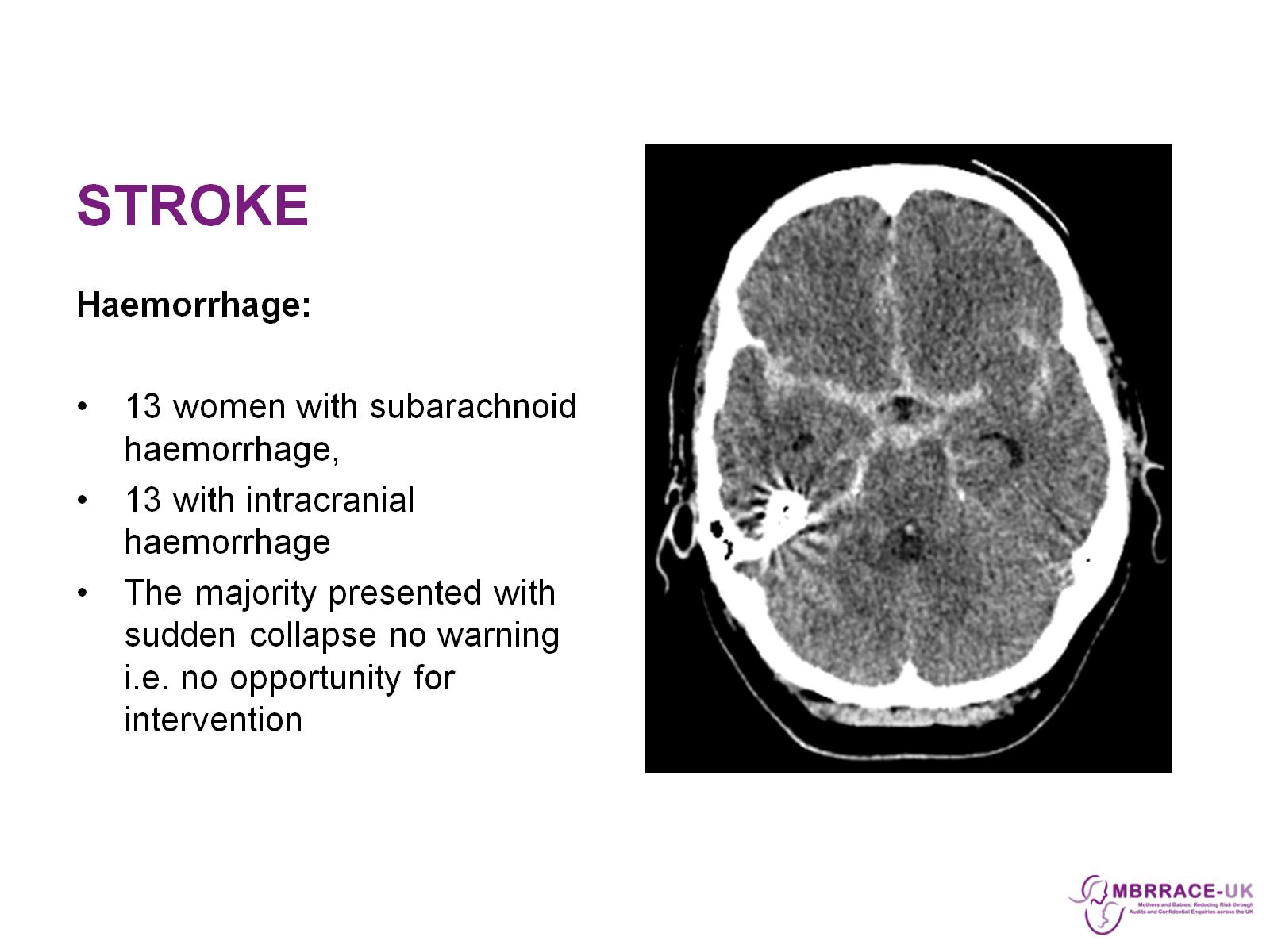 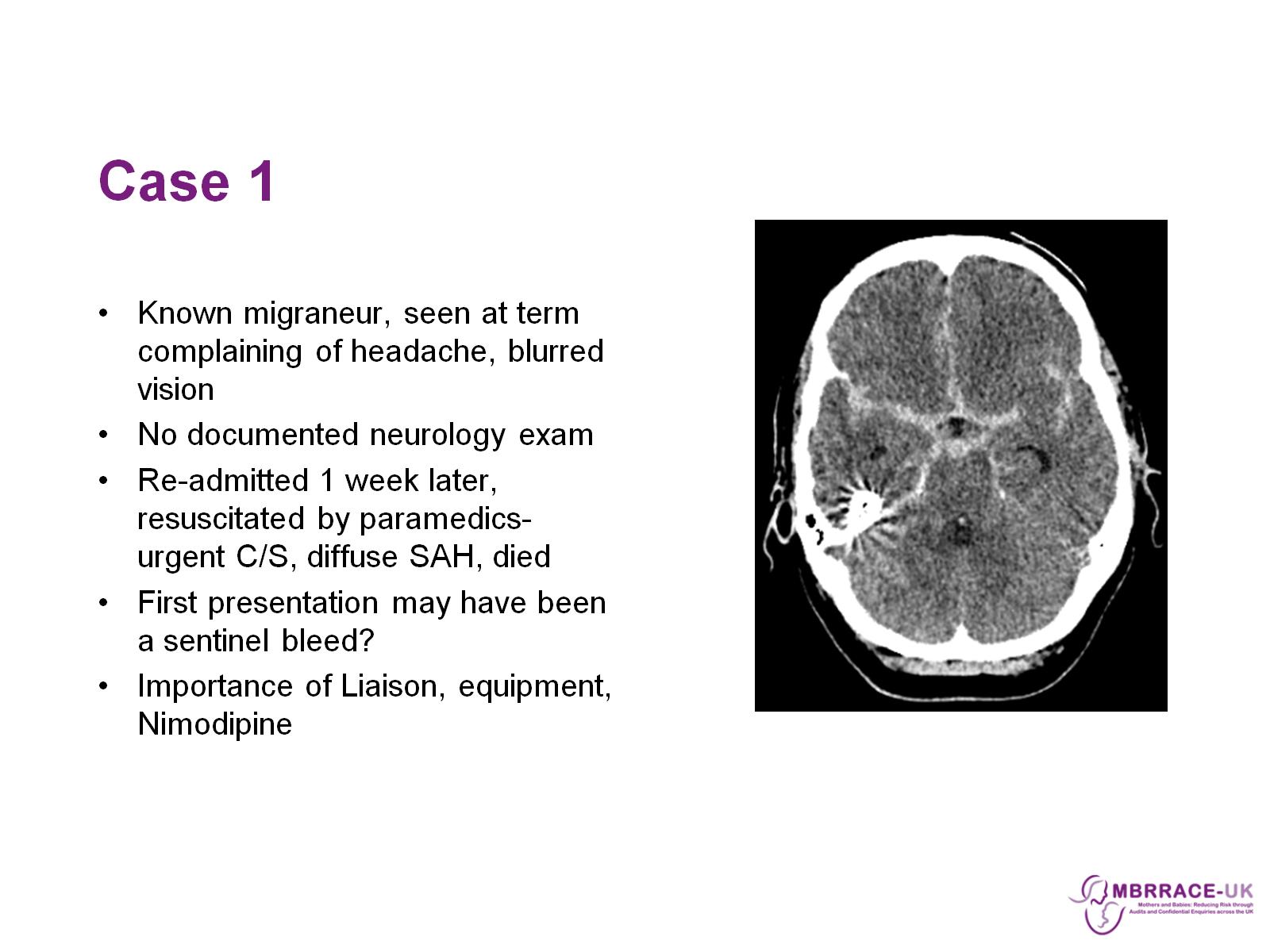 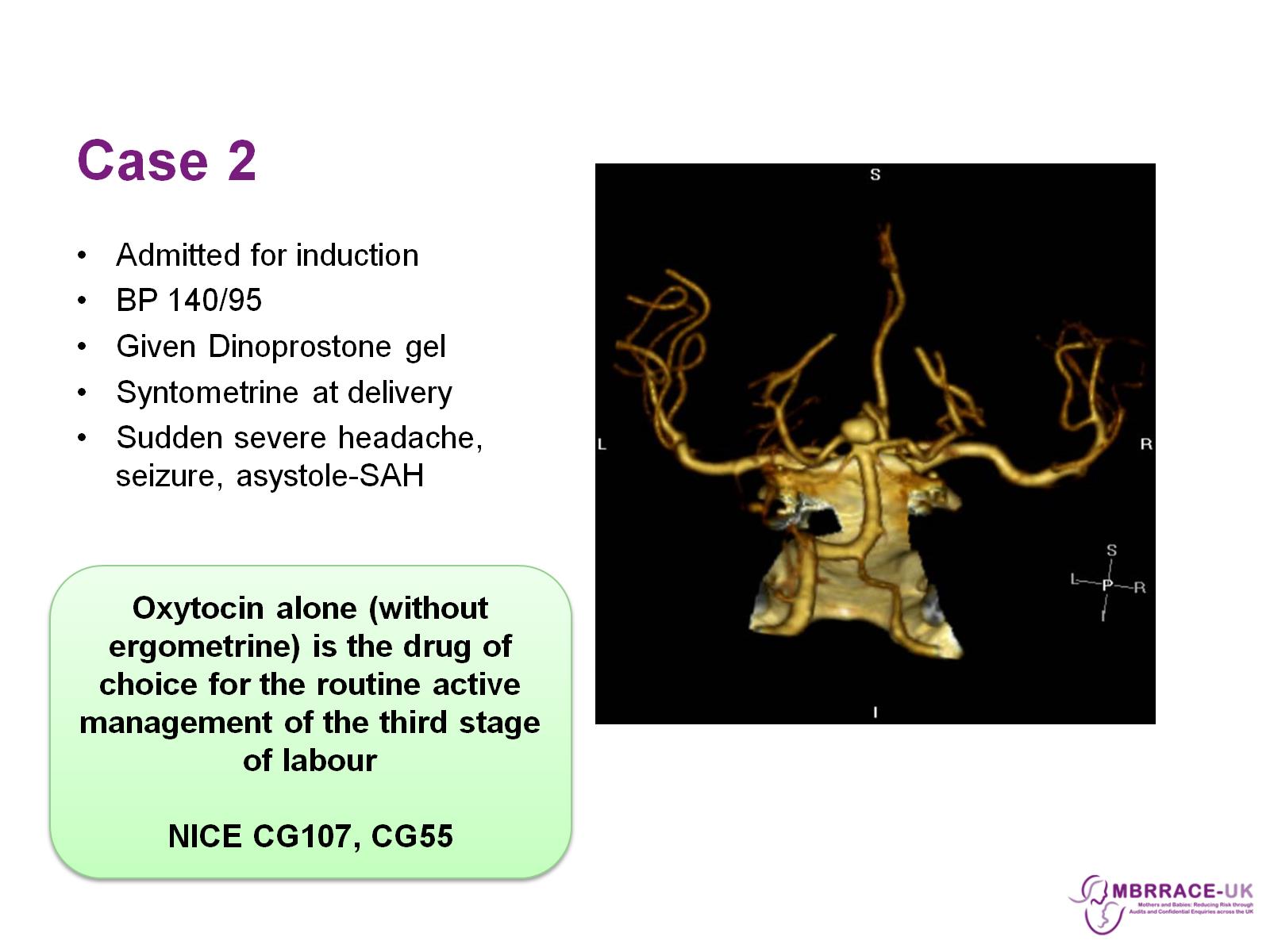 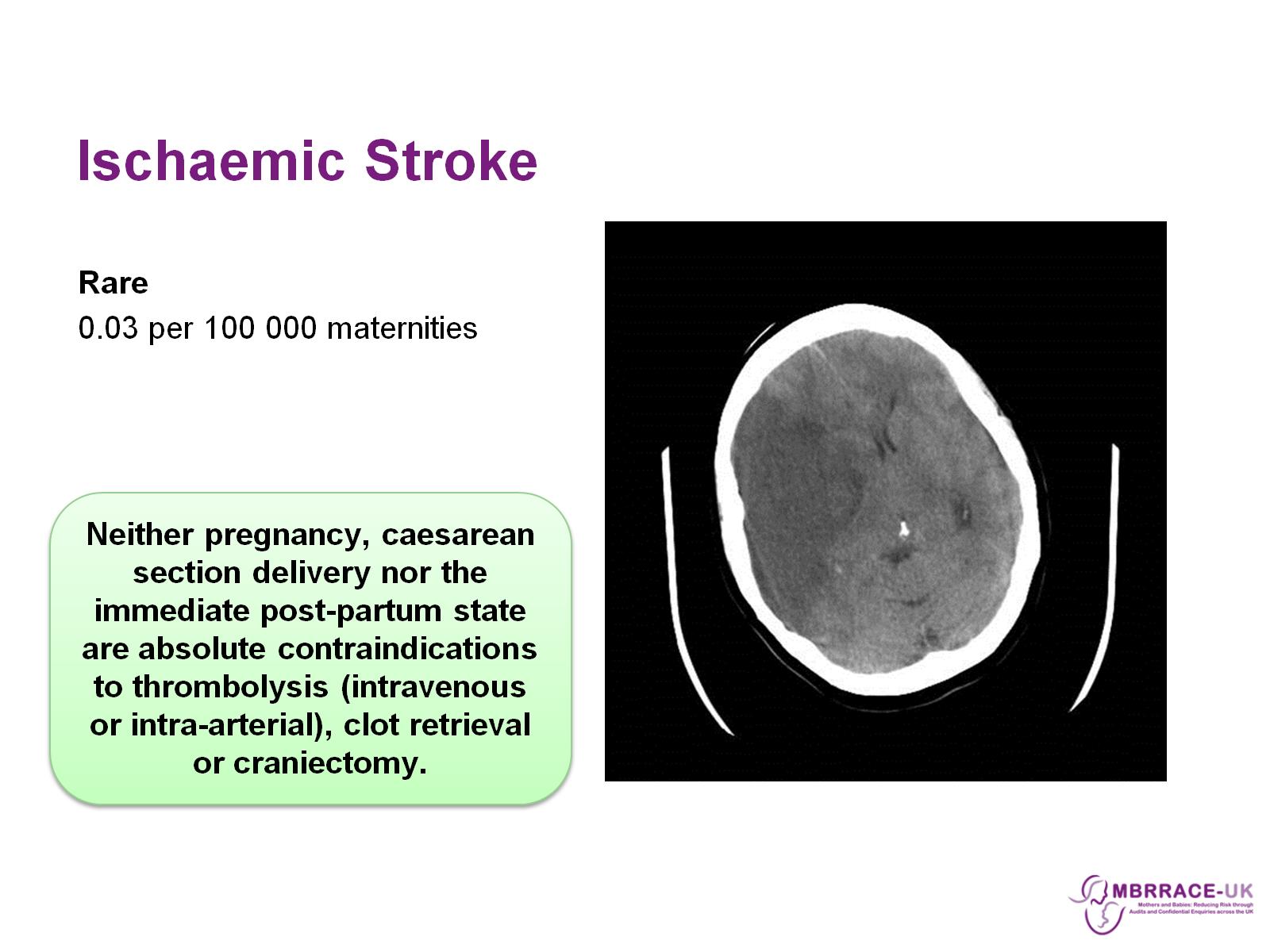 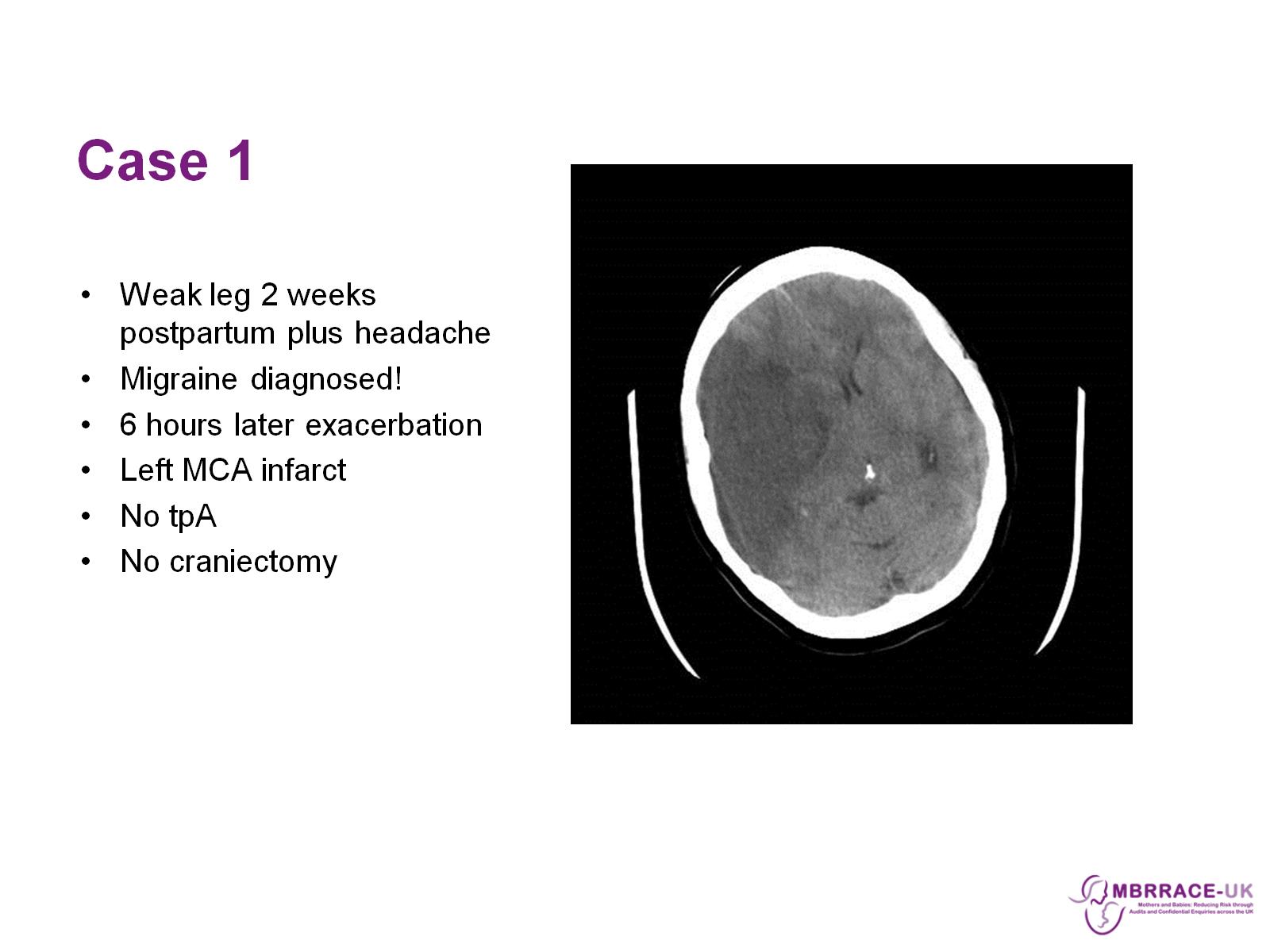 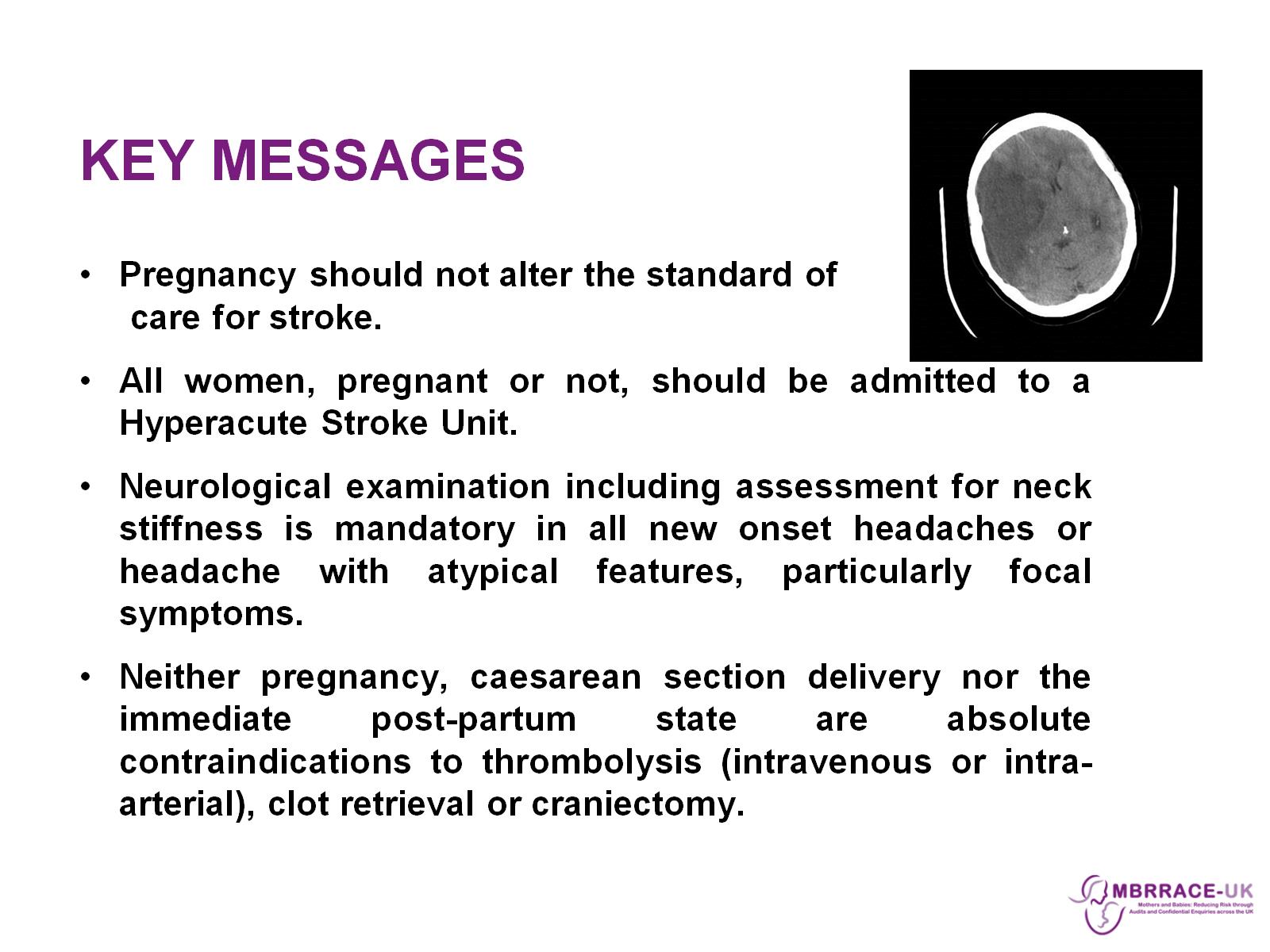 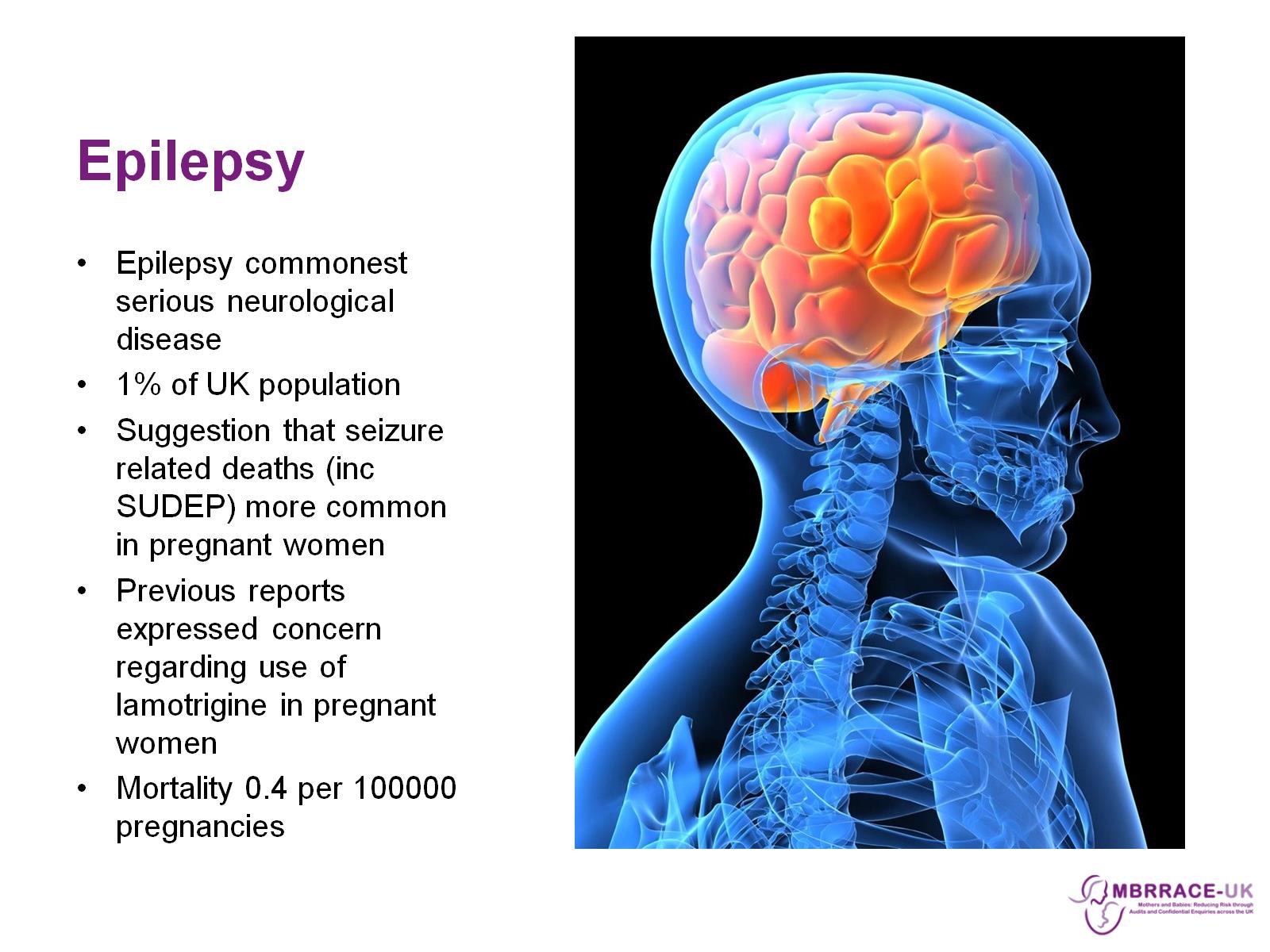 Epilepsy
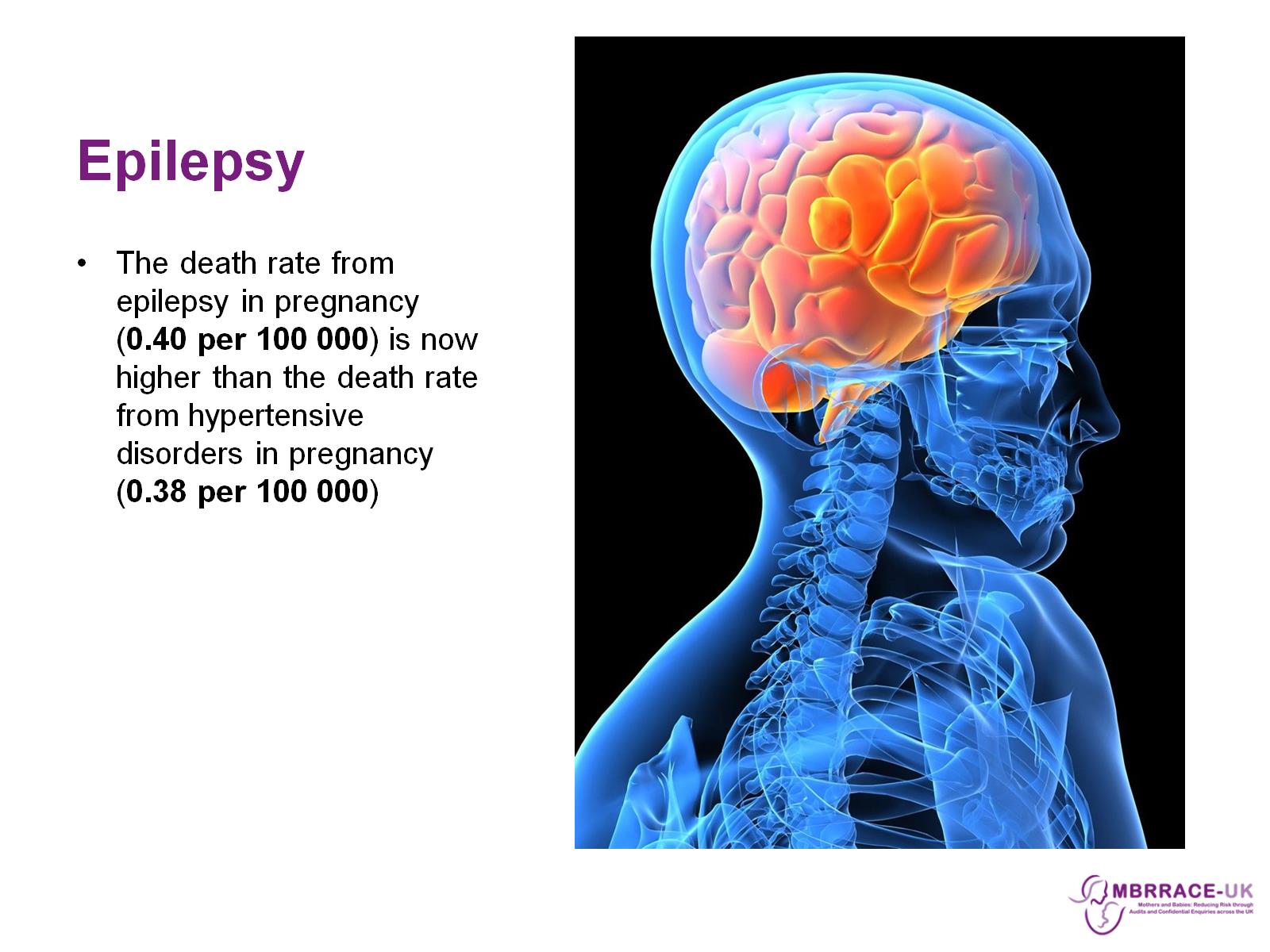 Epilepsy
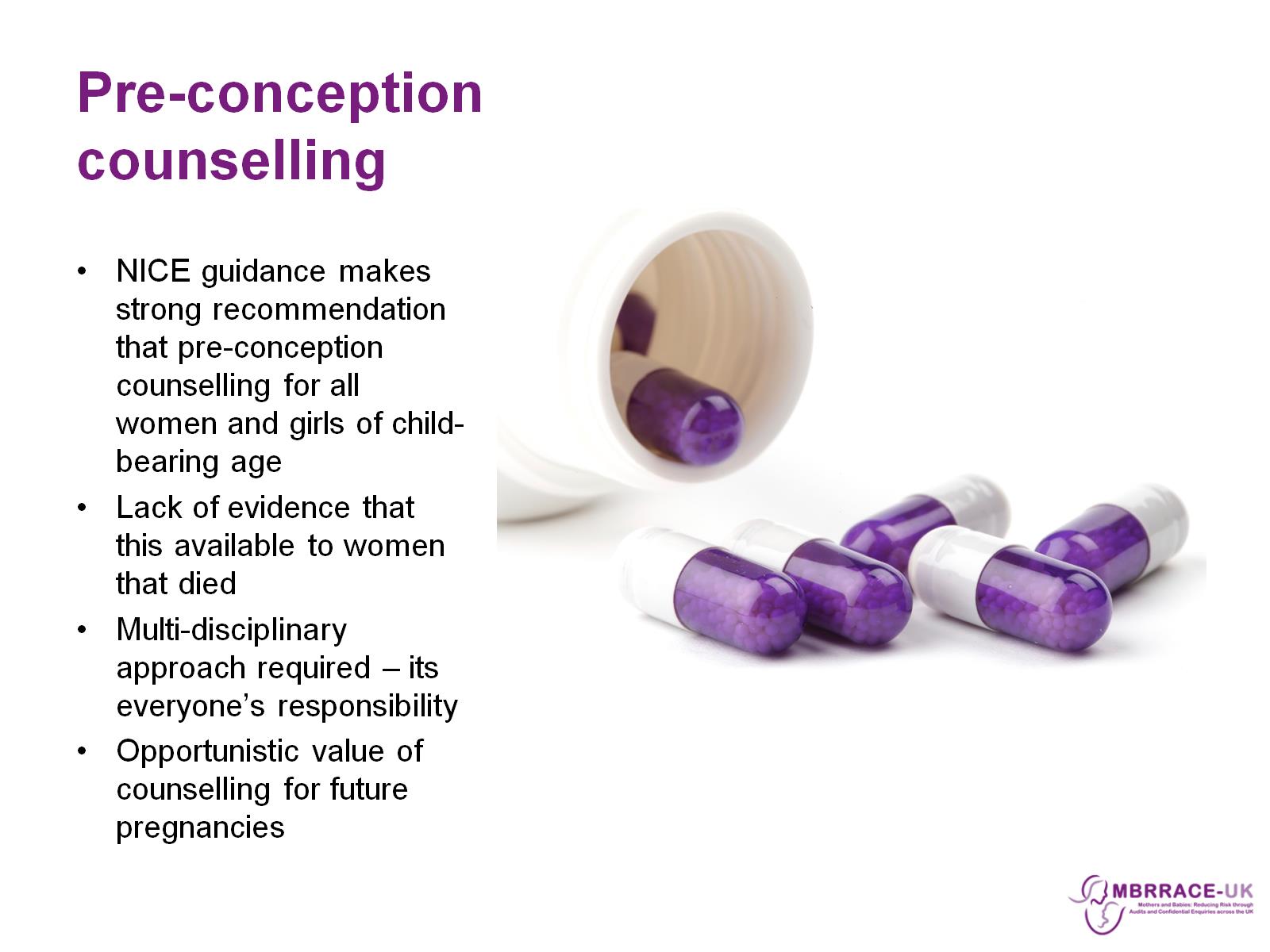 Pre-conception counselling
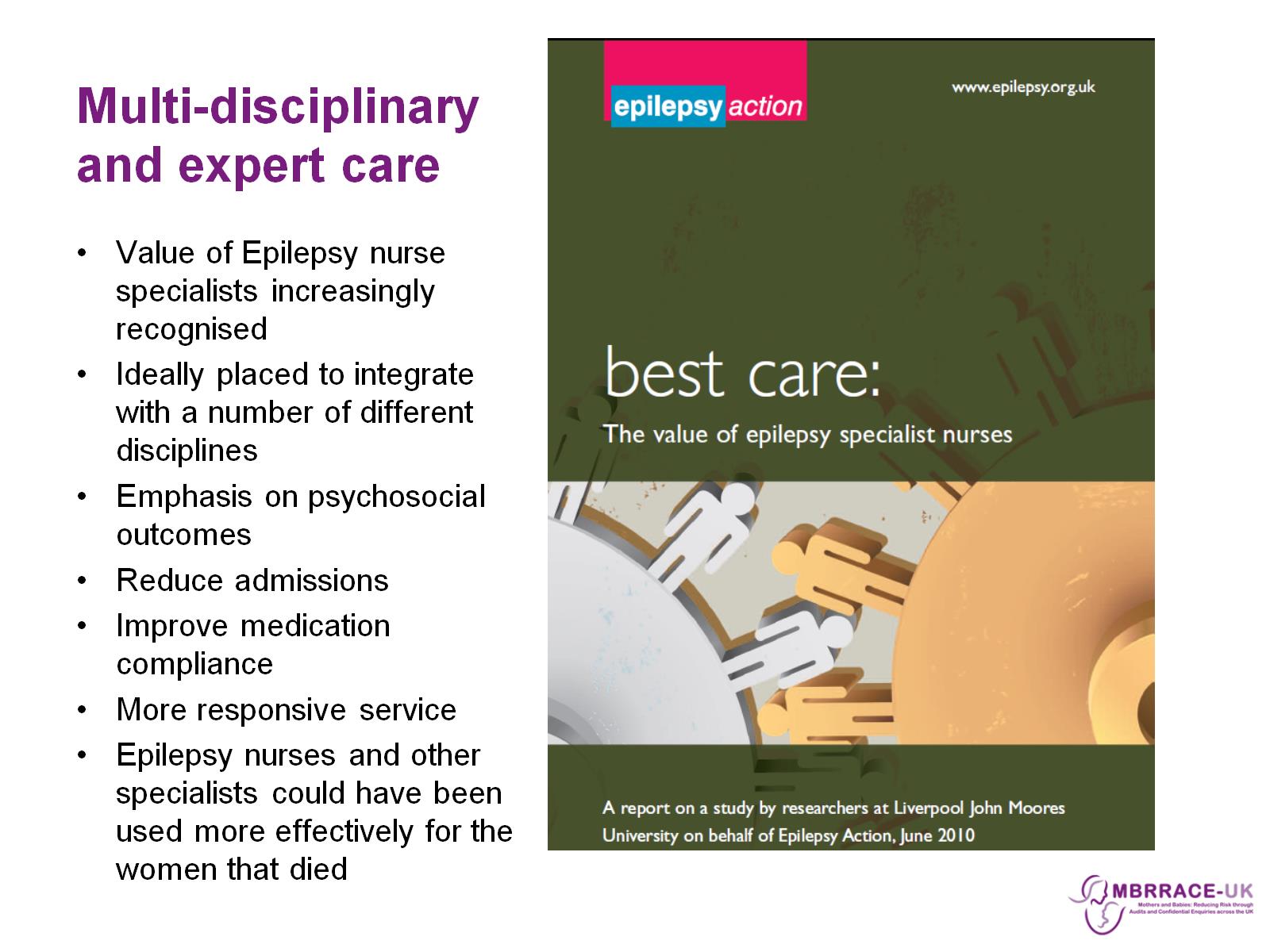 Multi-disciplinary and expert care
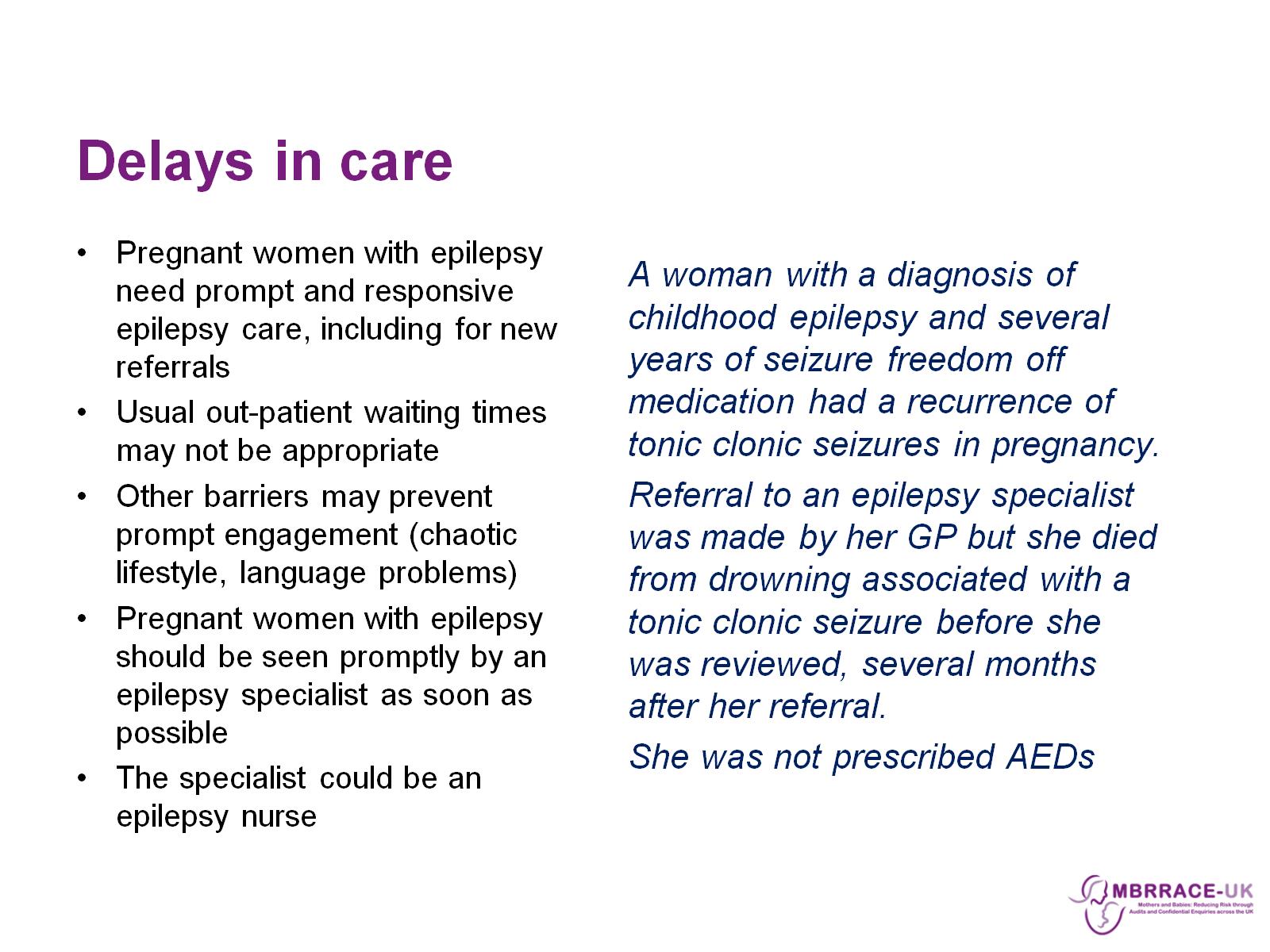 Delays in care
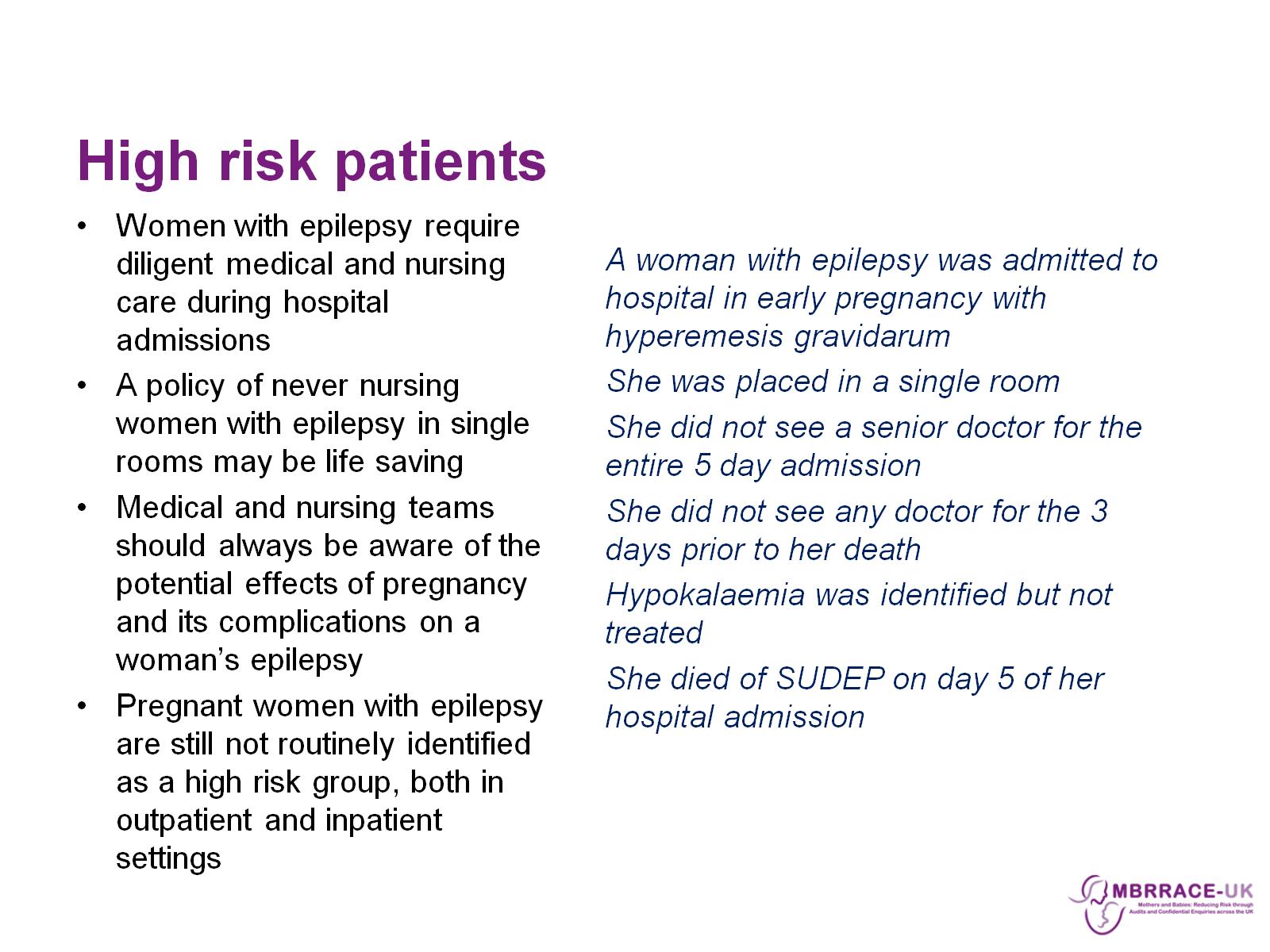 High risk patients
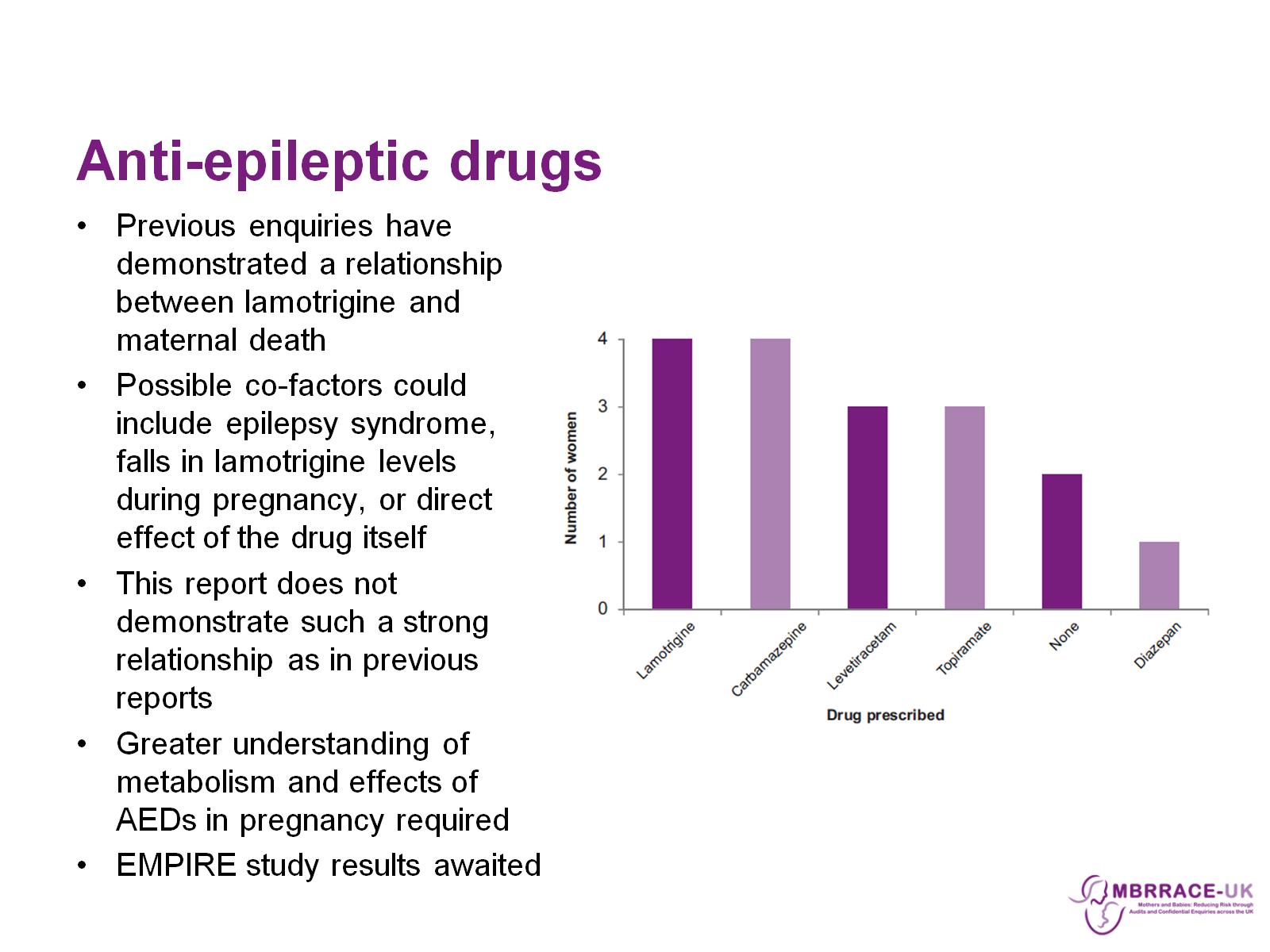 Anti-epileptic drugs
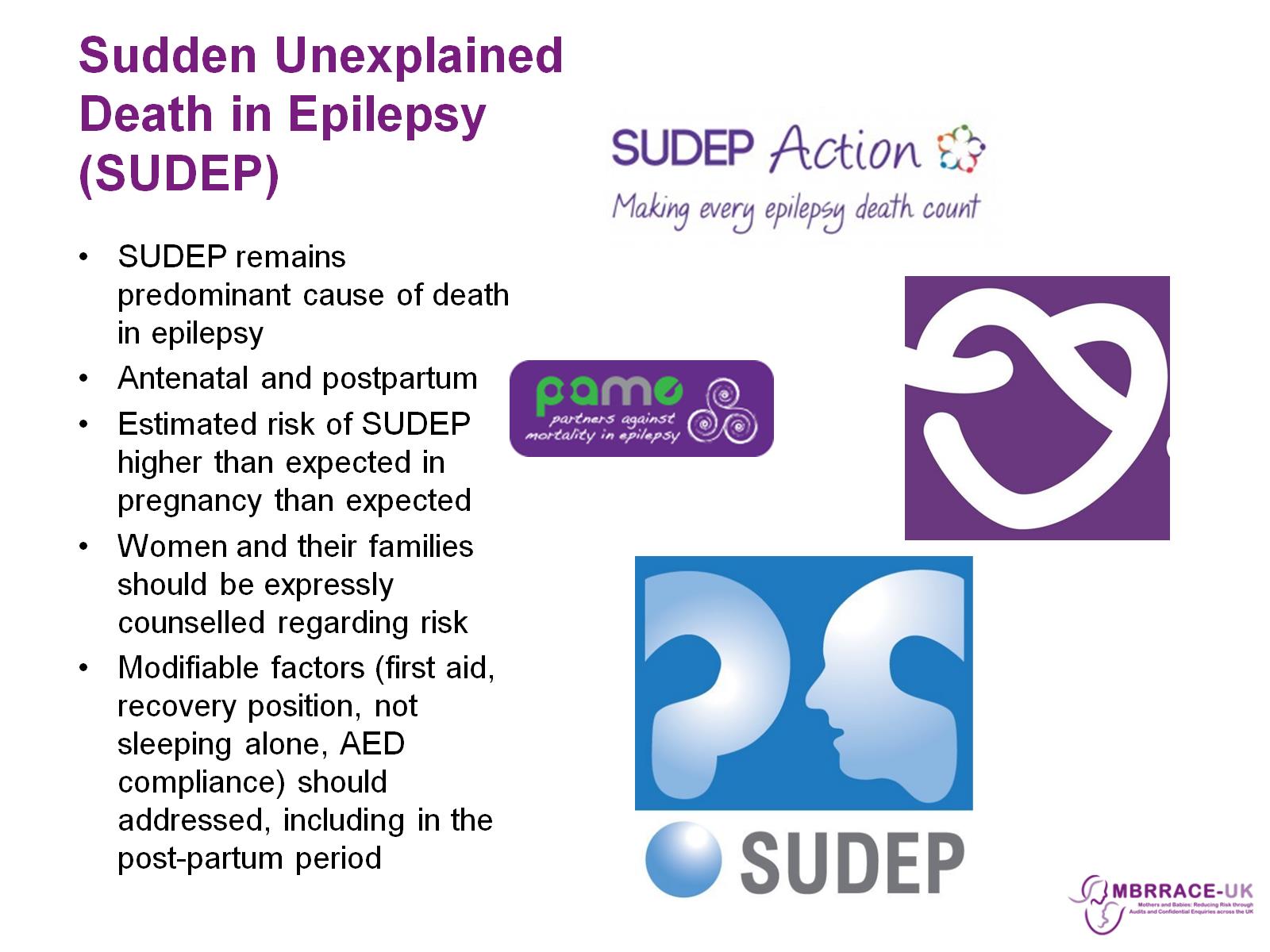 Sudden Unexplained Death in Epilepsy (SUDEP)
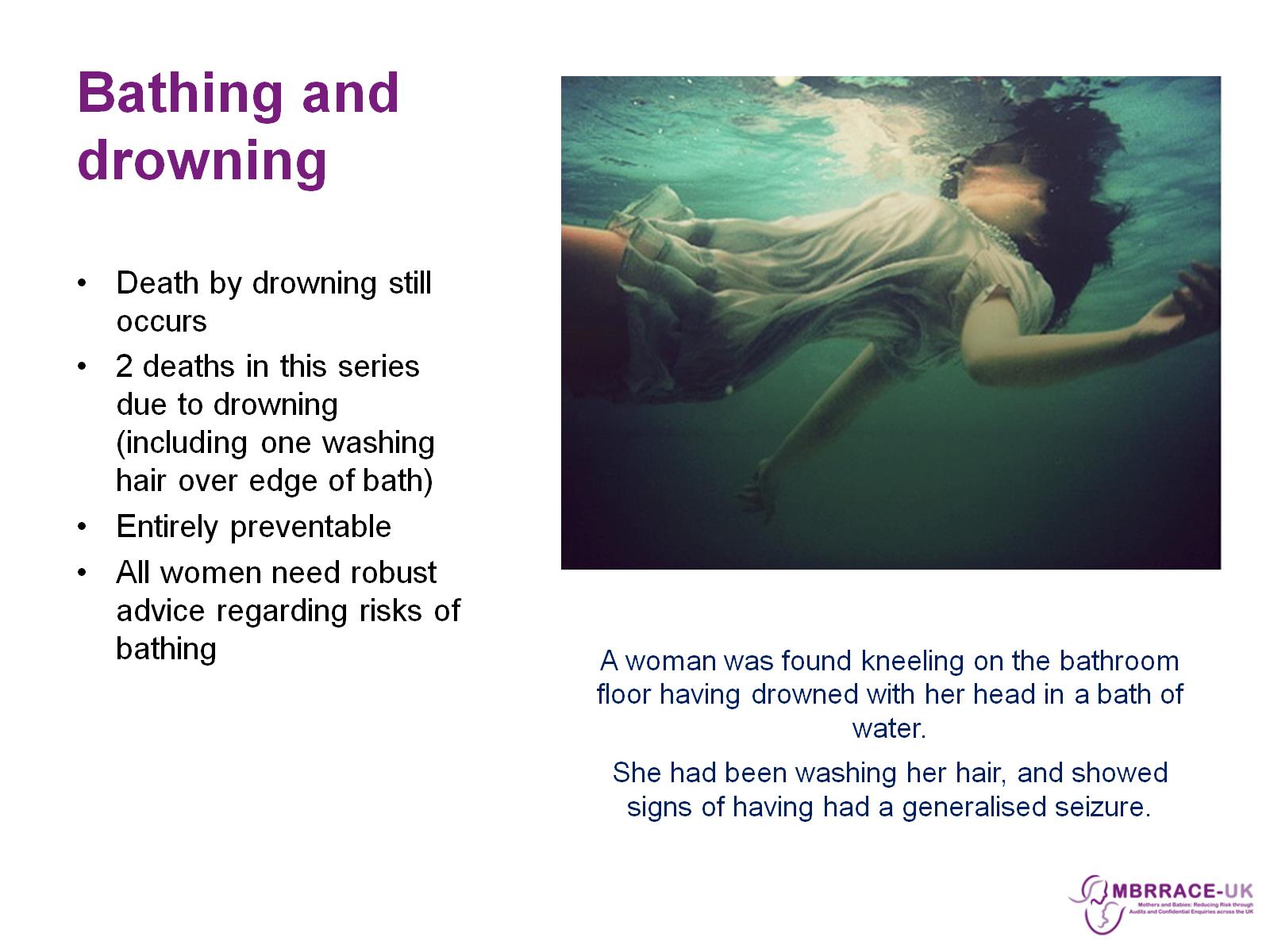 Bathing and drowning
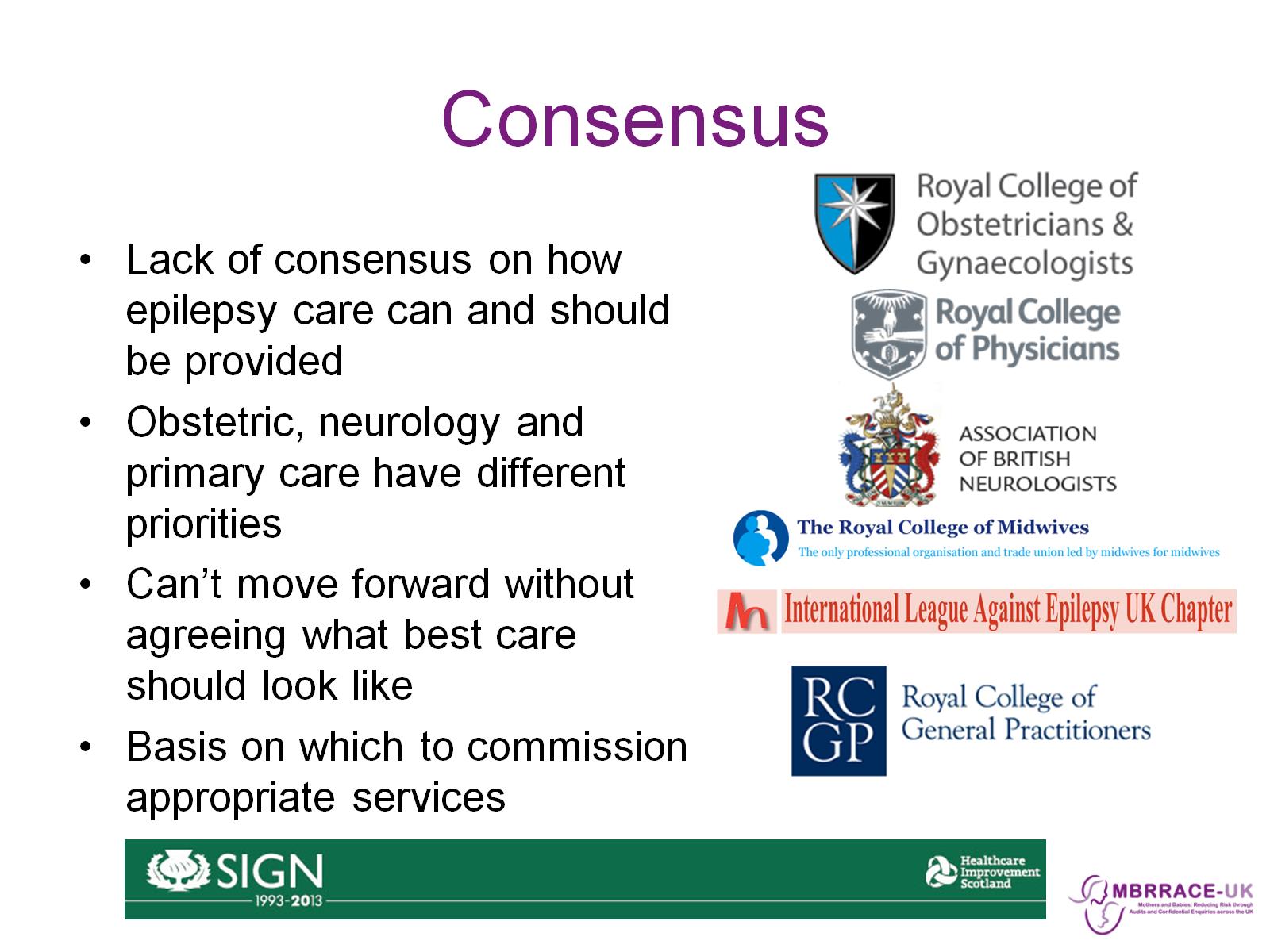 Consensus
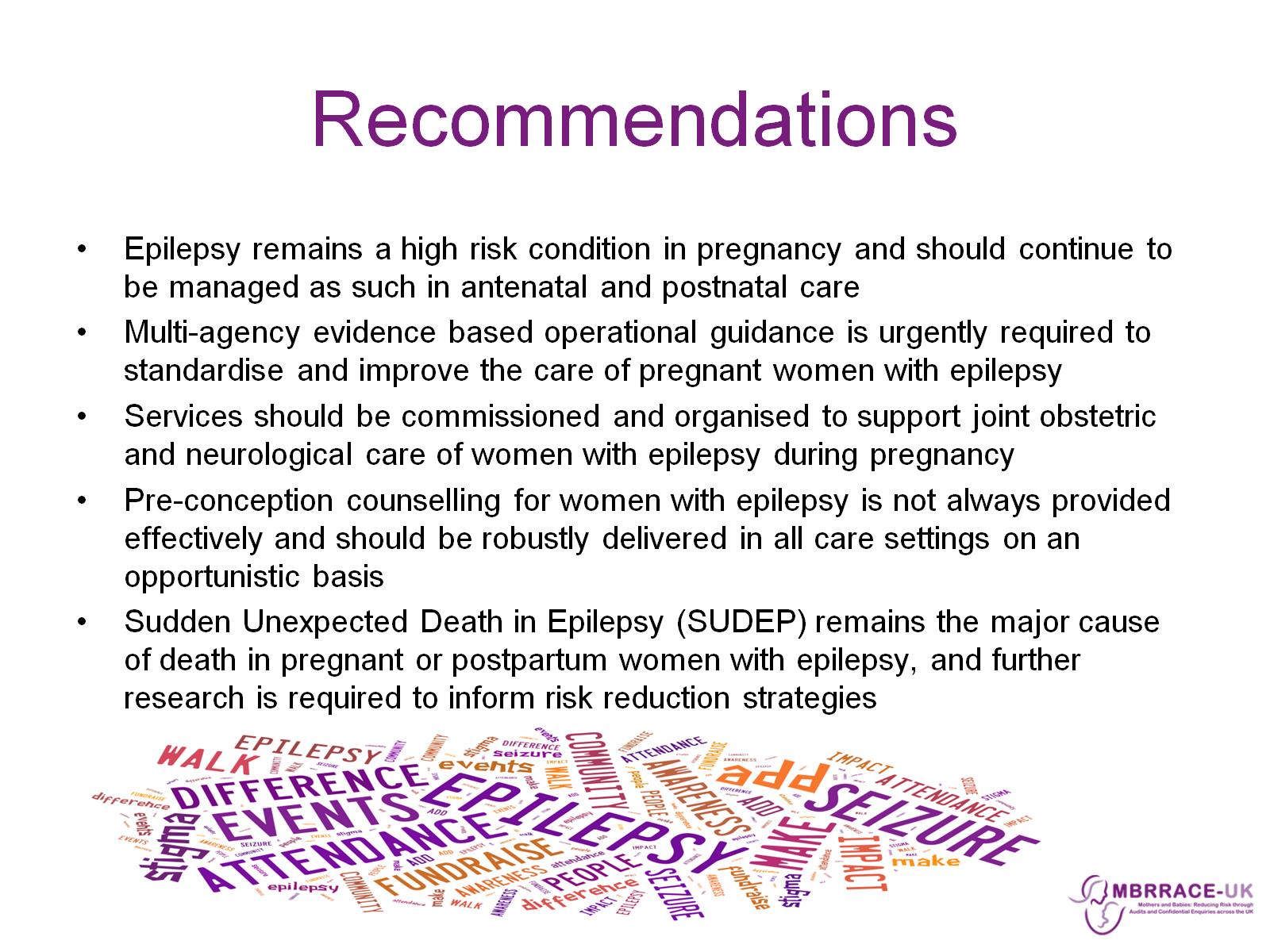 Recommendations